Lecture 36: Exam No. 3 Review
Topics:
Structures
Function Pointers
Macros
Data Structures (e.g., Linked List)
C++ Classes
Constructors
Member Functions
Linked Lists Revisited
Data-Driven Programming
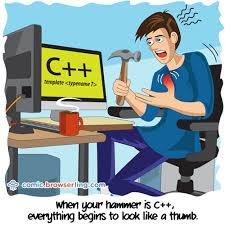 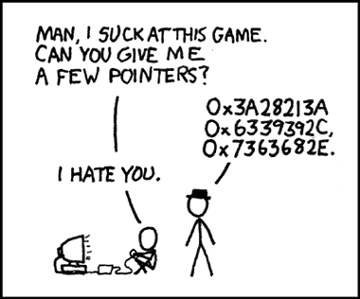 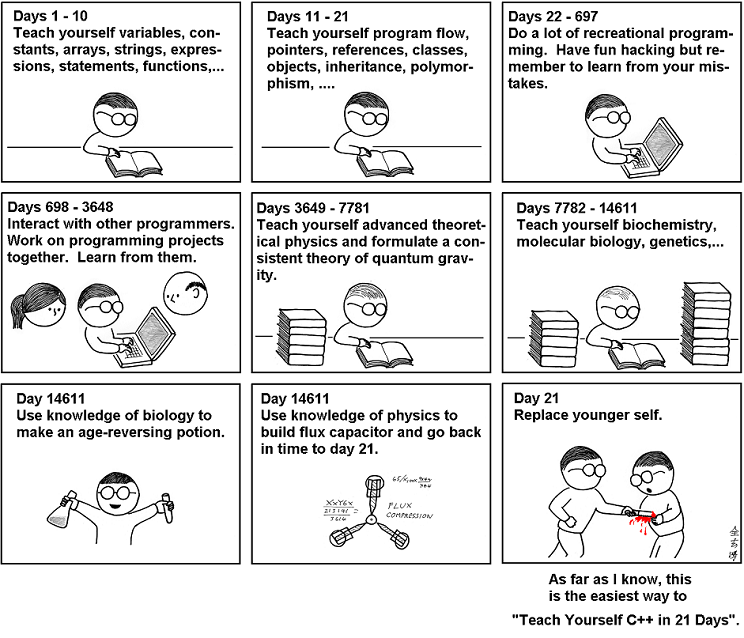 Resources:
K&R: The C Programming Language
SL: The C++ Primer